DSE1006E1- Computer Network
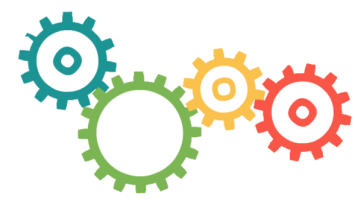 Topic: Datagram approach and Virtual Circuit
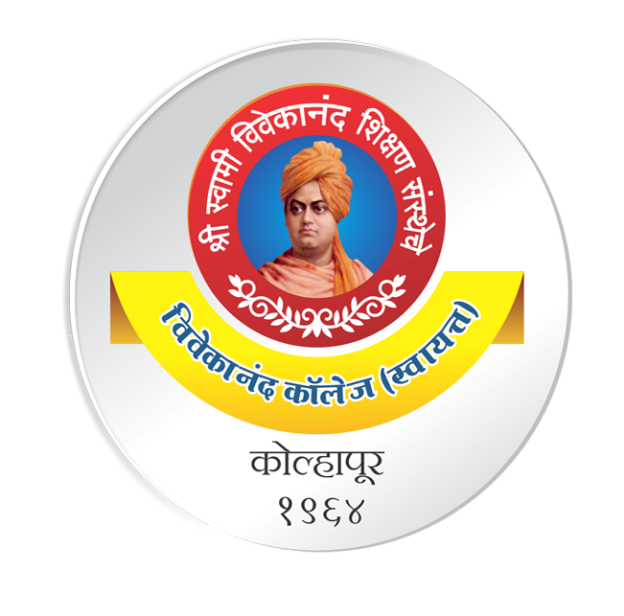 Dr. V. B. Waghmare
Assistant Professor & Head,
Department of Computer Science,
Vivekanand College (Autonomous), Kolhapur (MS) India
1
Datagram approach
A packet-switching technology in which a packet exists is called a datagram. It is treated as a separate entity. 
Each packet includes data about the destination, and the switch helps this data forward the packet to the right destination. It is also known as connectionless switching.
2
Virtual Circuit
Virtual Circuit is also referred to as connection-oriented switching. A fixed, consistent direction through the transmitter’s network is settled in the virtual circuit method earlier any packets are transmitted. 
This direction remains constant for the session period.
3
Difference between Datagram and Virtual Circuit
4
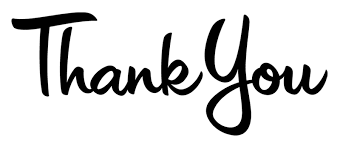 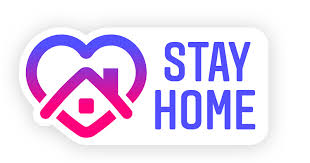 5